SoftCamp Approval Management System
승인 반출 시스템 결재자 가이드
승인 반출 시스템 결재자 가이드
접속 방법
메인 화면
결재 대기
결재 완료
결재 반려
대결자 관리
1. 접속 방법
1.1 문서보안 트레이 아이콘 연동
1. 문서보안 트레이 아이콘          우클릭 메뉴의 “승인반출시스템“ 항목을 통해 접속 가능
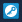 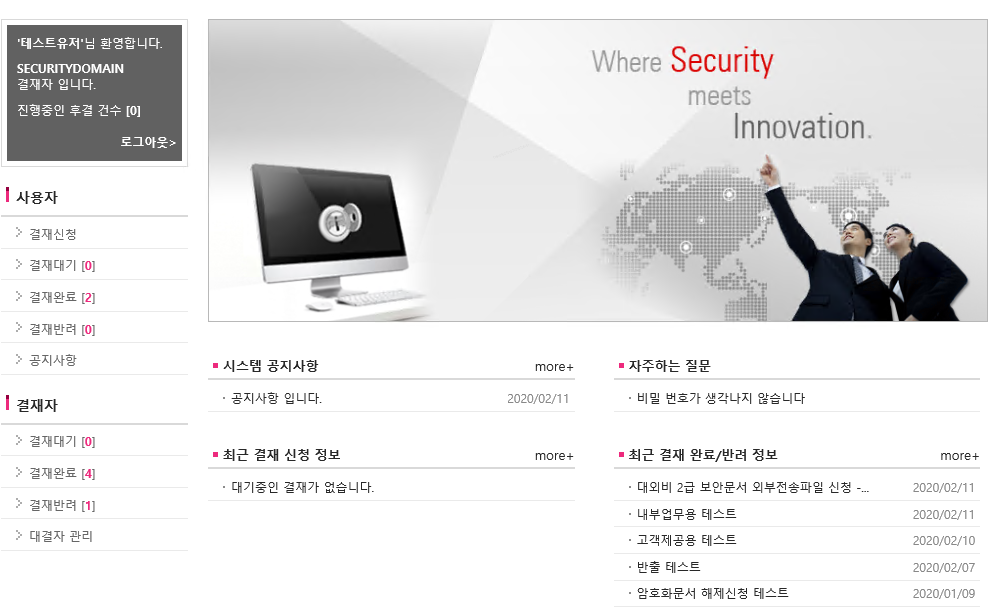 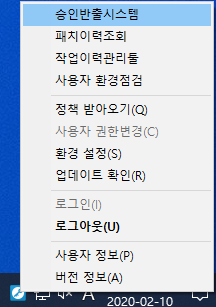 1
3
2. 메인 화면
2.1 메인 화면 메뉴 설명
1. 메인 화면으로 이동
2. 로그인 사용자 접속 정보
  • 사용자 이름
  • 소속 회사 이름
  • 진행중인 후결 건수
  • 로그아웃 메뉴
3. 결재자 메뉴 리스트
  • 결재 대기
  • 결재 완료
  • 결재 반려
  • 대결자 관리
4. 최근 공지사항 리스트
5. 자주하는 질문 리스트
6. 최근 대기중인 결재 리스트
  • more : 결재 대기 리스트로 이동
  • 제목 클릭 : 내용 확인 페이지로 이동
7. 최근 결재 완료/반려 리스트
  • more : 결재 완료 리스트로 이동
  • 제목 클릭 : 내용 확인 페이지로 이동
1
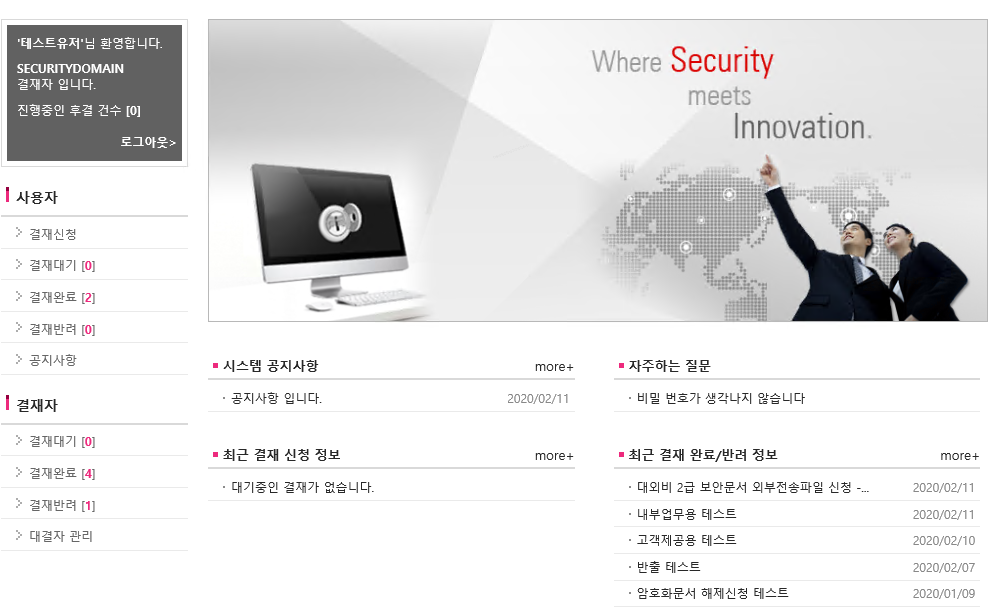 2
4
5
3
7
6
4
3. 결재 대기
3.1 결재 대기 리스트
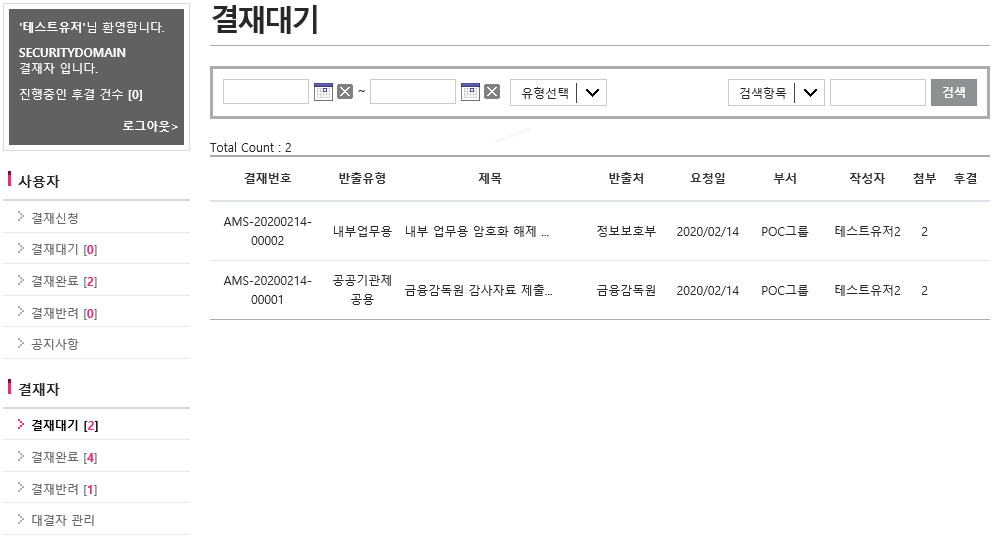 1. 결재 대기 목록
  • 결재번호 및 제목 클릭으로 내용 확인 가능
2. 기간, 유형 별 검색 가능
3. 검색 항목
  • 제목
  • 반출처
  • 작성자
  • 결재자
2
3
1
5
3. 결재 대기(계속)
3.2 결재 대기 내용 확인
1. 결재 대기 내용 확인
2. 첨부 파일 다운로드
  • 원본 파일이 다운로드됨
3. 승인 버튼
  • 팝업 화면 생성
4. 반려 버튼
  • 팝업 화면 생성
5. 결재 대기 리스트로 이동
6. 결재 알림 메시지
  • 글 내용 보기 버튼으로 내용 확인 가능
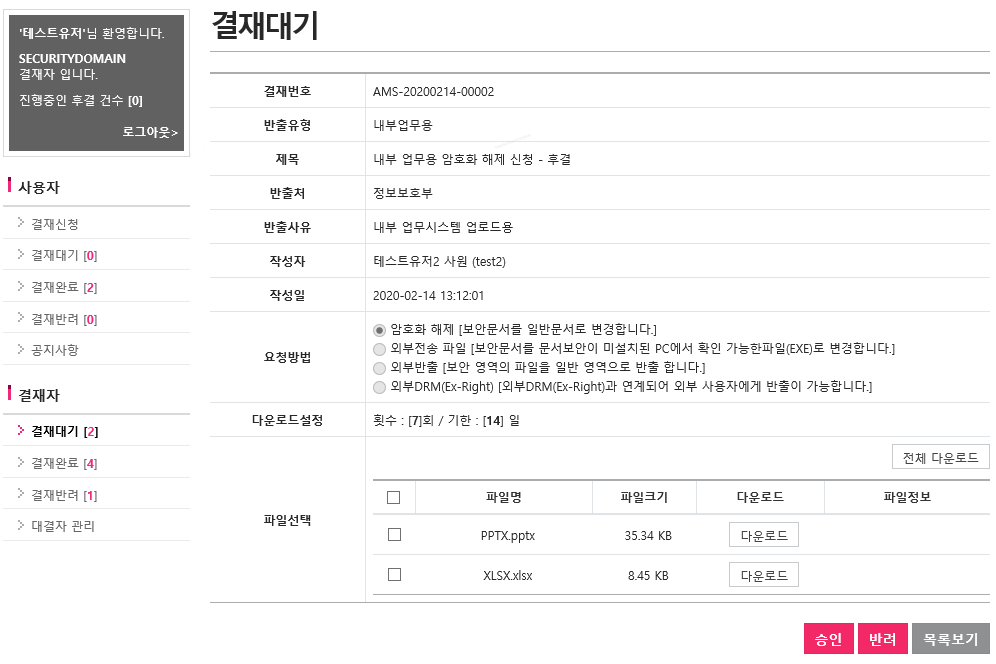 1
2
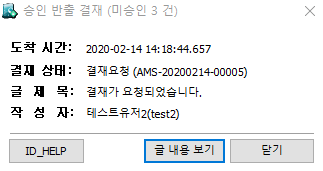 3
4
5
6
6
3. 결재 대기(계속)
3.3 결재 승인
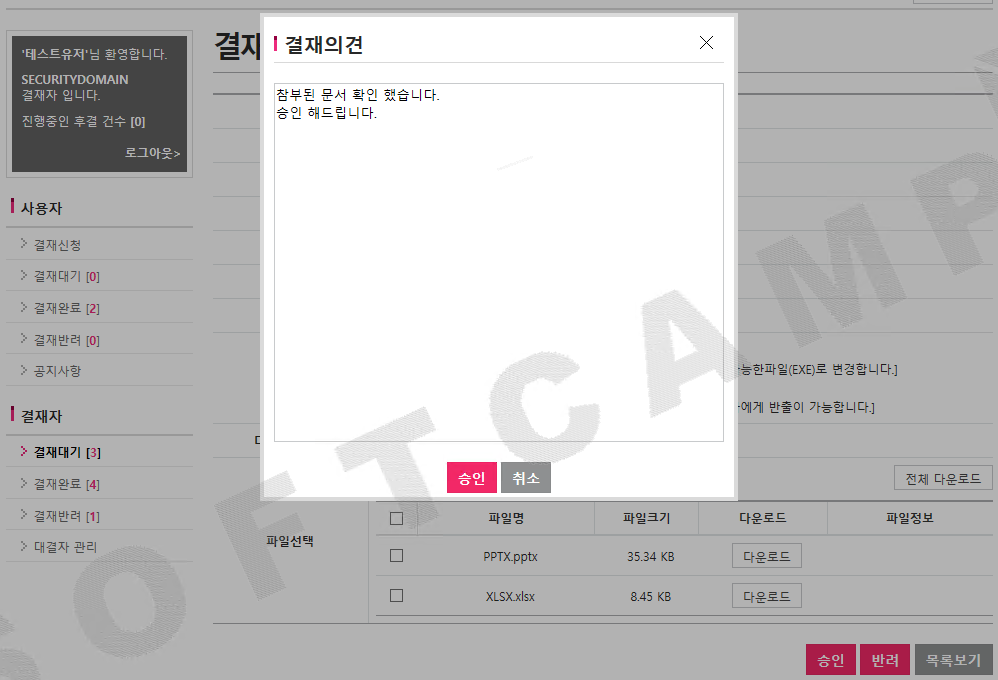 1. 승인 의견 입력
 • 최대 1000자까지 입력 가능
2. 승인 완료
 • 작성자에게 결재 완료 알림 전달
1
2
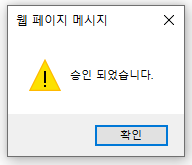 7
3. 결재 대기(계속)
3.4 결재 반려
1. 반려 의견 입력
 • 최대 1000자까지 입력 가능
2. 반려 완료
 • 작성자에게 결재 반려 알림 전달
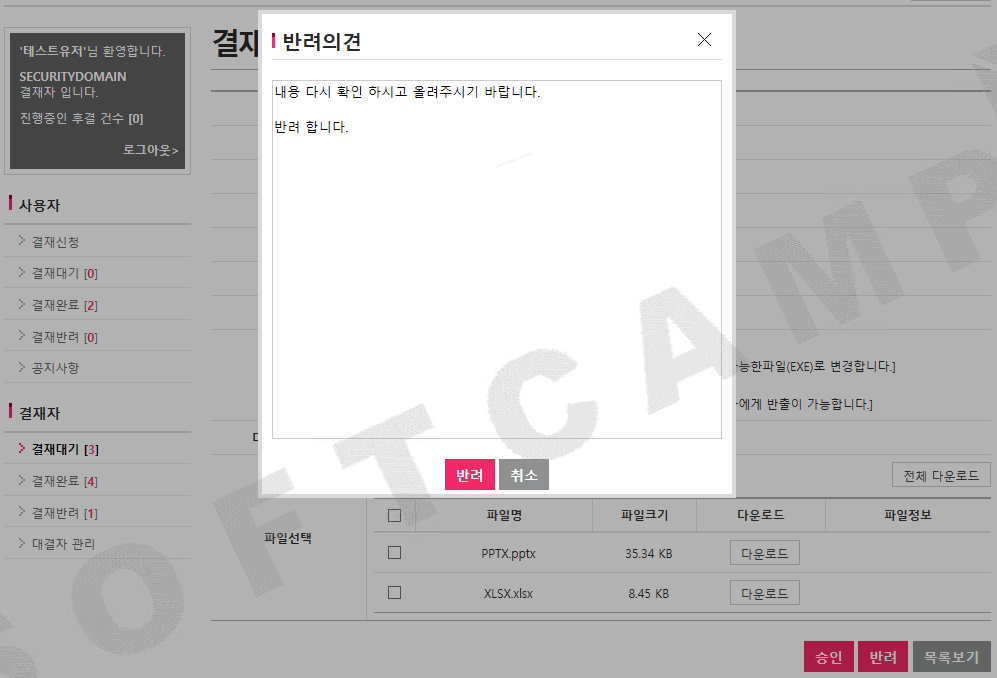 1
2
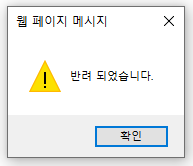 8
4. 결재 완료
4.1 결재 완료 리스트
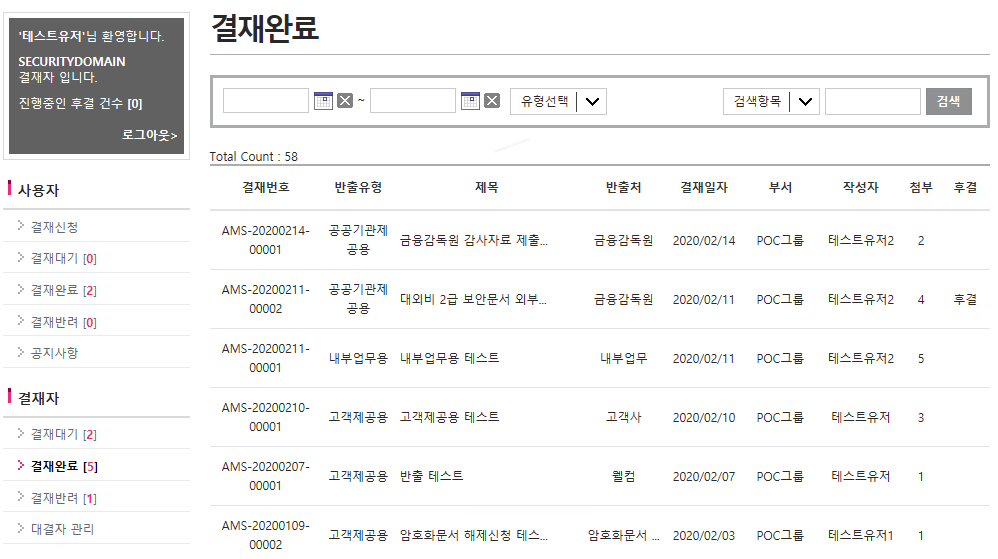 1. 결재 완료 목록
  • 결재번호 및 제목 클릭으로 내용 확인 가능
2. 기간, 유형 별 검색 가능
3. 검색 항목
  • 제목
  • 반출처
  • 작성자
  • 결재자
2
3
1
9
4. 결재 완료(계속)
4.2 결재 완료 내용 확인
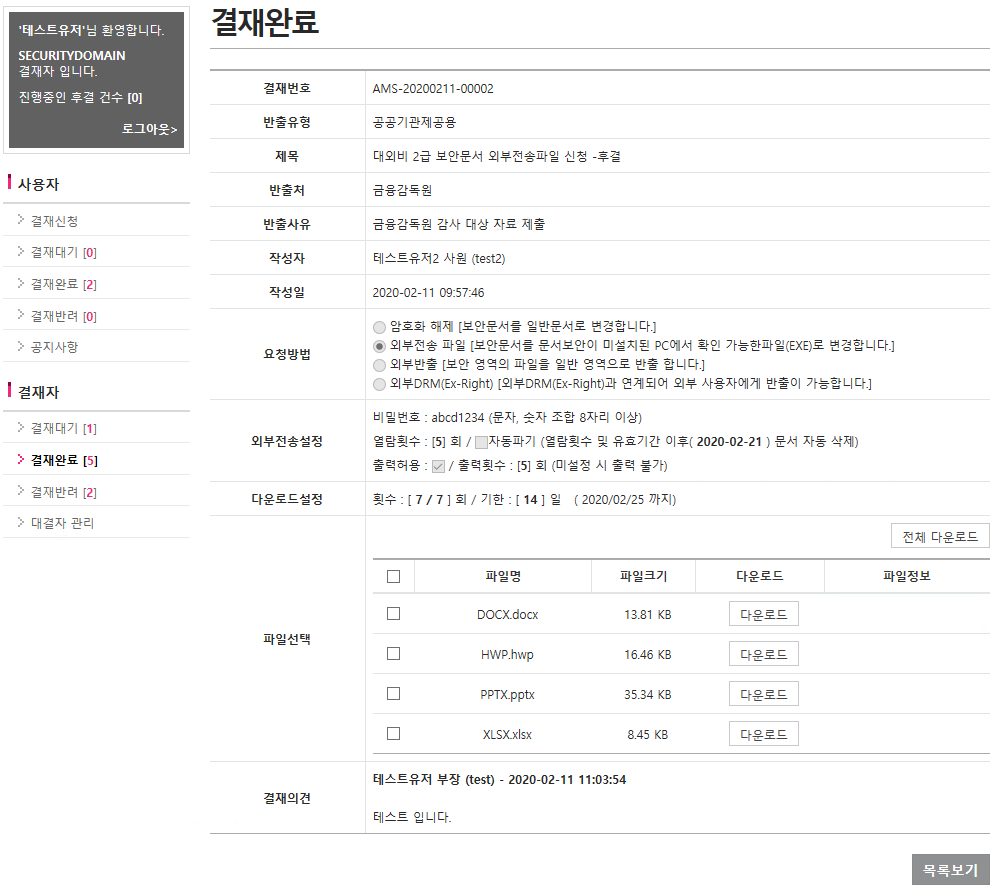 1. 결재 완료 내용 확인
2. 첨부 파일 다운로드
  • 원본 파일이 다운로드됨
  • 기안자 본인만 요청 방법에 따라 변경된 파일이 다운로드 됨
1
2
10
5. 결재 반려
5.1 결재 반려 리스트
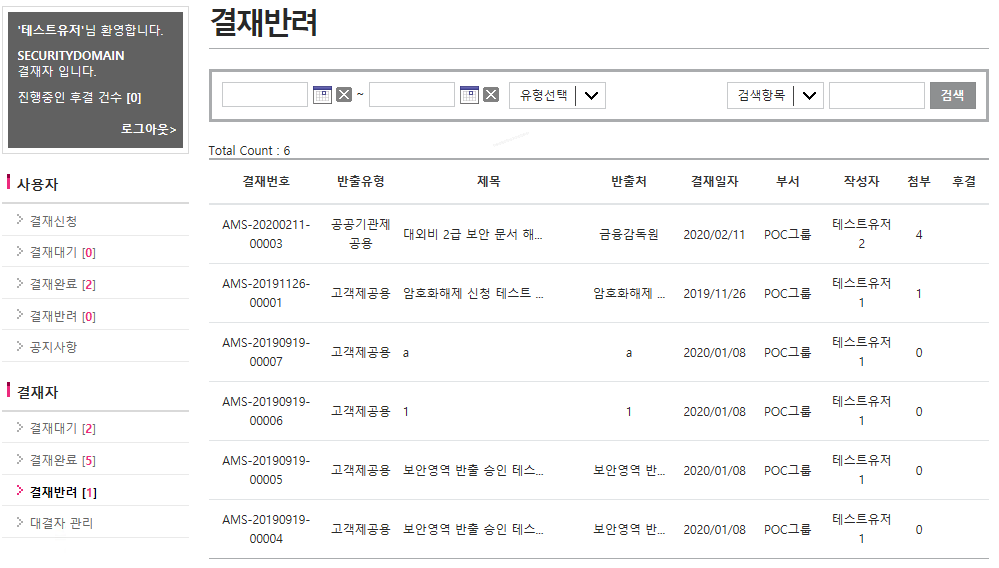 1. 결재 반려 목록
  • 결재번호 및 제목 클릭으로 내용 확인 가능
2. 기간, 유형 별 검색 가능
3. 검색 항목
  • 제목
  • 반출처
  • 작성자
  • 결재자
2
3
1
11
5. 결재 반려(계속)
5.2 결재 반려 내용 확인
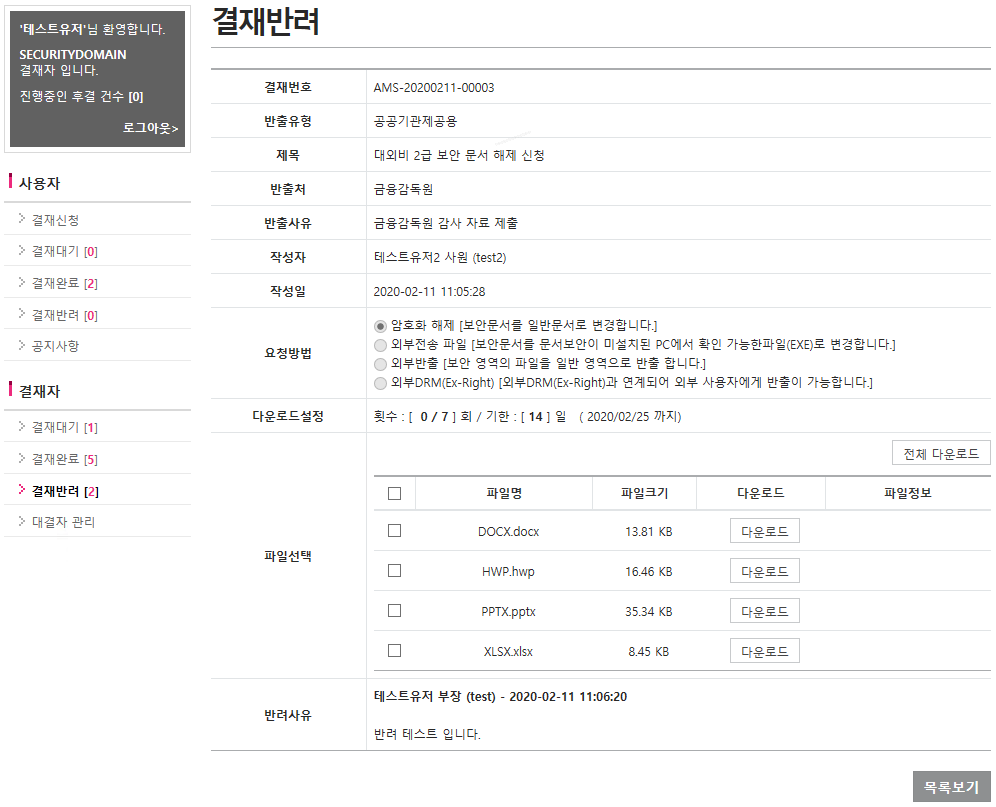 1. 결재 반려 내용 확인
2. 첨부 파일 다운로드
  • 원본 파일이 다운로드됨
1
2
12
6. 대결자 관리
6.1 대결자 관리 리스트
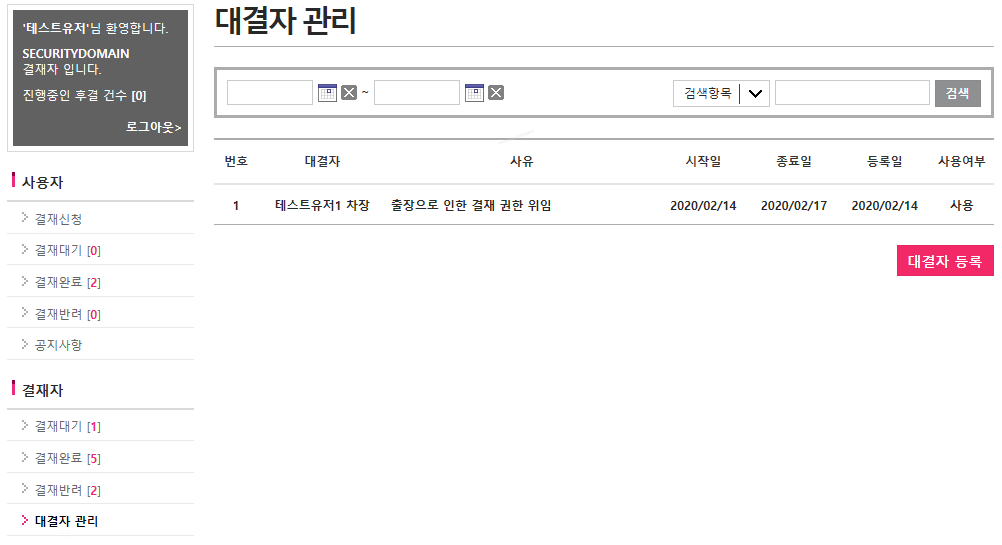 1. 등록된 대결자 목록
  • 사유 클릭으로 내용 확인 가능
2. 기간 검색 가능
3. 검색 항목
  • 사유
  • 대결자
4. 대결자 등록 버튼
2
3
1
4
13
6. 대결자 관리(계속)
6.2 대결자 등록
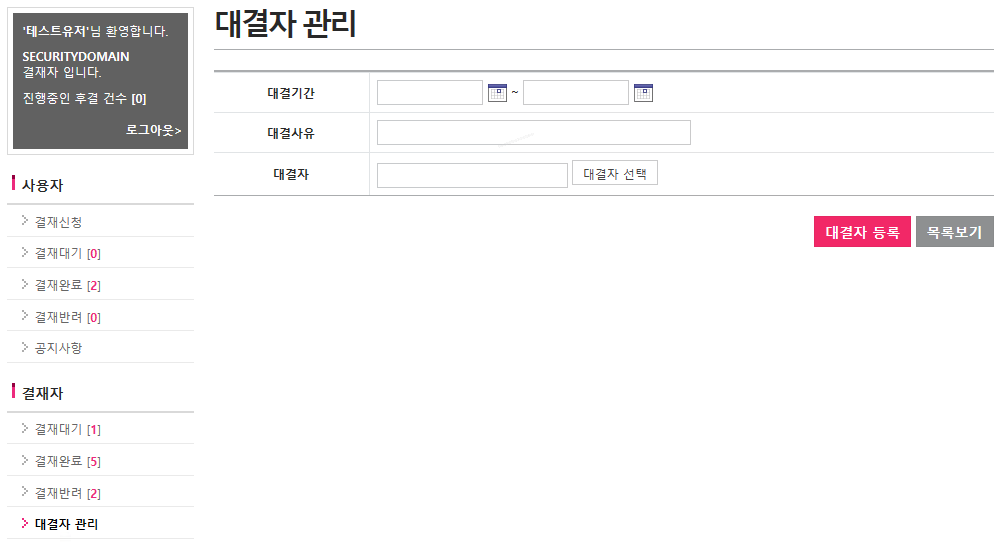 1. 대결 기간 선택
 • 최대 대결 기간 14일
 • 최대 대결 기간은 시스템 관리자가 설정
2. 대결 사유 입력
  • 최대 50글자 까지 입력 가능
3. 대결자 선택
4. 대결자 등록 버튼
1
2
3
4
14
6. 대결자 관리(계속)
6.3 대결자 선택
1. 기본 대결자
  • 동일 부서 사용자 중 선택
2. 대결자 검색
  • 2단계 상위 부서안의 모든 사용자 검색
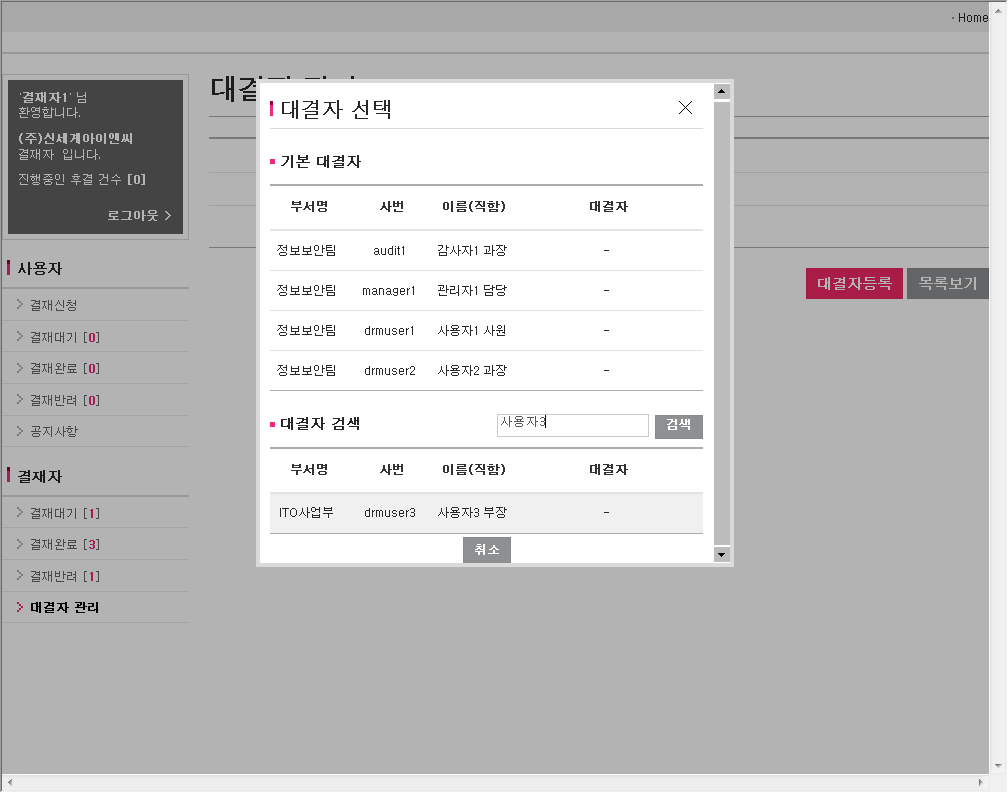 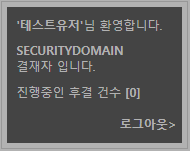 1
2
15
6. 대결자 관리(계속)
6.4 대결자 등록 완료
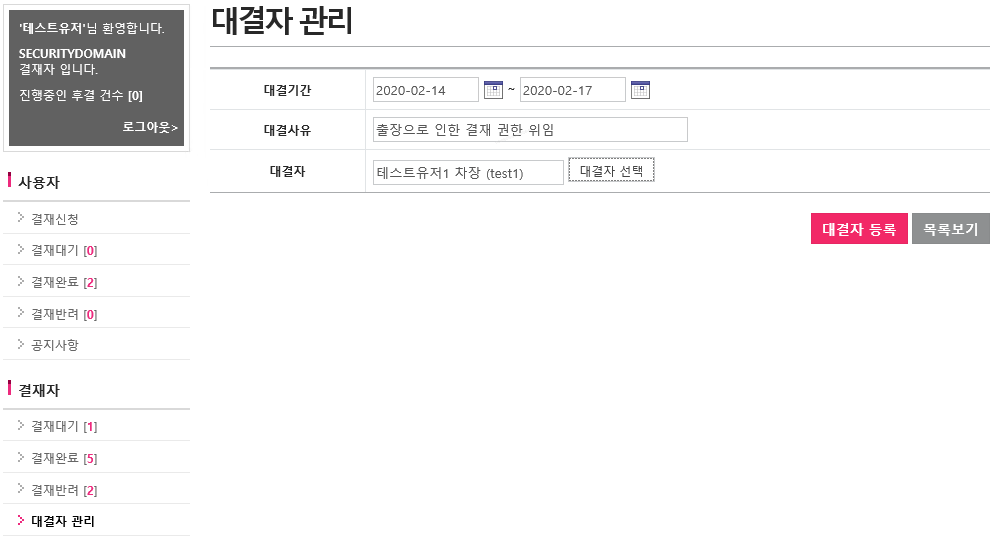 1. 대결자 등록 완료
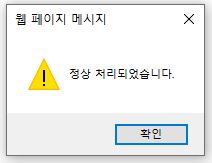 1
16
6. 대결자 관리(계속)
6.5 대결 내용 확인 및 대결 취소
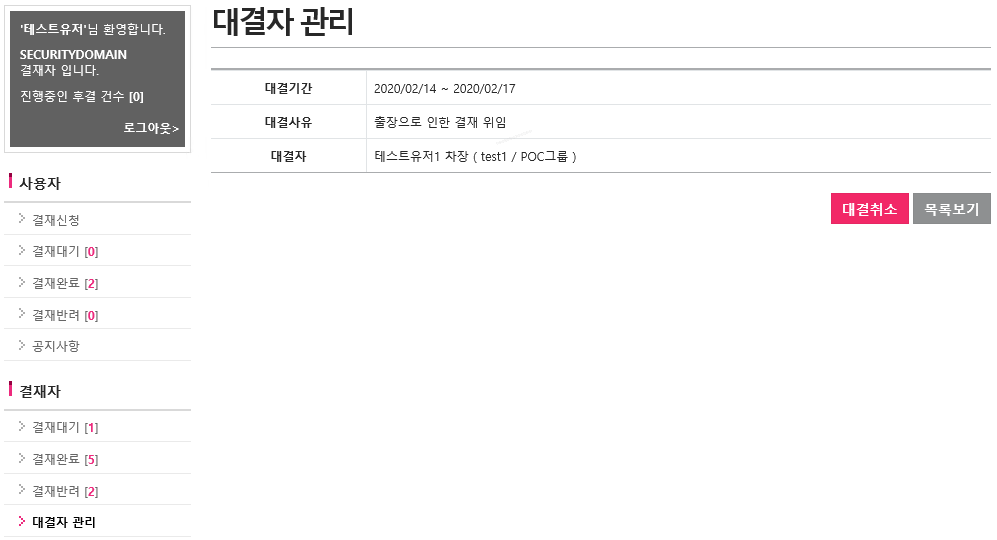 1. 대결 내용 확인
2. 대결 취소
  • 대결 기간 만료 전에 취소 가능
1
2
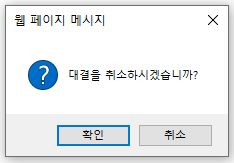 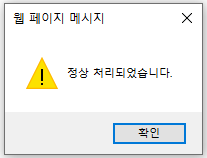 17
Thank you
소프트캠프㈜
135-935 서울시 강남구 테헤란로 8길 37, 5층(역삼동)
Tel. 02-3453-9999  Fax.  02-3453-3033
Homepage. http://www.softcamp.co.kr